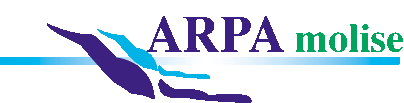 Inquinamento atmosferico, monitoraggio, salute e programmazionenell’ottica di uno sviluppo sostenibile  CAMPOBASSO – 29 APRILE 2016ARPA MoliseC.da Selva Piana
1
dr. Remo Manoni  Direttore tecnico Scientifico ARPA Molise
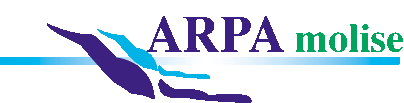 P.R.I.A.Mo.Piano Regionale Integrato per la qualità dell’AriaMolise
2
È
lo strumento di pianificazione e di programmazione della Regione Molise per la tutela della qualità dell’aria.
(art.9 e 13 del D. Lgs. 155/2010)

Consente
il mantenimento dei valori limite
il raggiungimento dei valori obiettivo
per: SO2, NO2, benzene, CO, piombo, PM10, PM2.5, arsenico, cadmio, nichel e benzo(a)pirene.
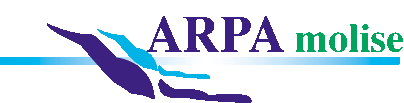 Gli obiettivi
3
rientrare nei valori limite nelle aree dove il livello di uno o più inquinanti sia superiore;

preservare da peggioramenti la qualità dell’aria nelle aree in cui i livelli degli inquinanti siano al di sotto dei valori limite.
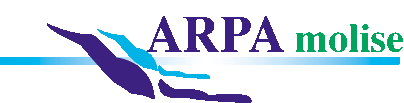 Obiettivo prioritario
4
È

la riduzione delle emissioni primarie di PM₁₀ e dei suoi precursori (SO₂, NO×, COV e NH₃), nonché delle emissioni primarie di NO ₂.
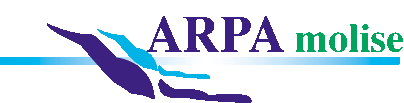 Settori di intervento
5
Città e trasporti
Energia
Attività produttive
Agricoltura
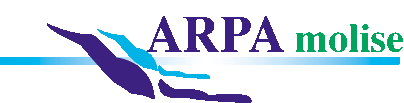 1) Città e trasporti
6
Quadro emissivo in atmosfera: 
Trasporti stradali: NOx(41%), CO(29%), PM₁₀(11%), COV(21%), PM₂.₅ (17%)
Riscaldamento civile:NOx (7%), CO(44%), PM₁₀(31%), COV(27%), PM₂.₅ (53%)

Obiettivo :
pianificazione territoriale ed urbanistica orientata al principio di sostenibilità.
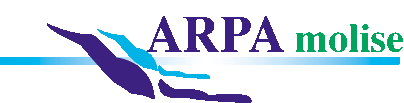 2) Energia
7
Quadro emissivo in atmosfera: 
Combustione nell’industria e negli impianti energetici: NOx (precursore del PM₁₀ secondario) 
Obiettivi:
risparmio energetico e produzione di energia da fonti rinnovabili pulite

regolamentazione dell’utilizzo di biomasse in ambito domestico a causa dell’impatto sulla qualità dell’aria (PM₁₀, COV, IPA). 

massima sinergia con il Piano Energetico Ambientale Regionale (PEAR)
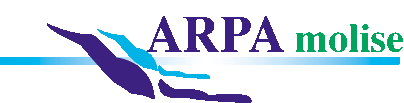 3)Attività produttive
8
Quadro emissivo in atmosfera: 
Inquinanti primari come precursori (COV, SO₂              PM₁₀, O₃)
Inquinanti primari come tali (PM₁₀, NOx)

Obiettivo :

adozione delle MTD (migliori tecniche disponibili) con la messa in atto dei PMC (piani di monitoraggio e controllo), ed applicazione di valori limite più restrittivi di quelli comunitari.

adeguamento degli impianti esistenti ai nuovi limiti di emissione
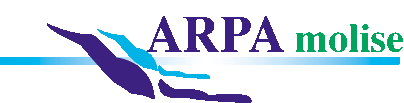 4) Agricoltura
9
Quadro emissivo in atmosfera: NH₃ (97%)                PM₁₀ secondario
Allevamenti  50%
Fertilizzanti 30%
Altri composti azotati
Obiettivo :
riduzione delle emissioni di NH₃ attraverso:
azioni di tipo strutturale e gestionale, sui ricoveri e sugli impianti di raccolta e smaltimento dei reflui

regolamentazione delle pratiche di spandimento dei reflui e dei concimi azotati

Limitazione del contenuto di azoto nei fertilizzanti
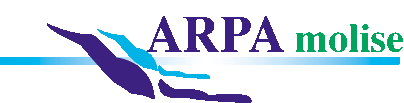 Linee di azione – 1)Città e trasporti
10
Forme di mobilità sostenibile in alternativa all’uso del veicolo privato
Progressiva estensione delle limitazioni della circolazione dei veicoli più inquinanti.
Sostegno alla mobilità elettrica in ambito urbano.
Incentivazioni a veicoli a metano e GPL.

Promozione e ottimizzazione dell'utilizzo del trasporto pubblico locale
Rinnovo parco autobus con sostituzione degli autobus più inquinanti con autobus a minor impatto ambientale.
Attivazione di un sistema di tariffazione integrata della mobilità regionale (ferro, gomma, servizi di bike e car sharing, sosta, ricarica elettrica…).
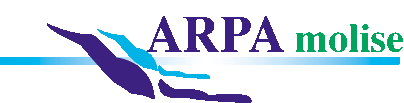 Linee di azione – 1)Città e trasporti
11
Riqualificazione energetica degli edifici
In sinergia con il PEAR:
riqualificazione energetica edifici pubblici.
riqualificazione energetica degli edifici ad uso industriale.
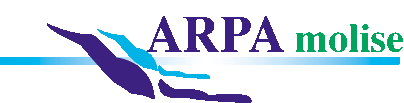 Linee di azione  1) Città e trasporti
12
Limitazione della circolazione privata in area urbana
Limitazione della circolazione in area urbana per le categorie veicolari più inquinanti
Agevolazioni accesso ZTL e parcheggi gratuiti per veicoli elettrici
Azioni per sopperire la domanda di mobilità privata con il trasporto pubblico (es. abbonamenti agevolati per categorie)
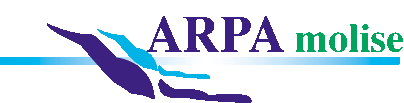 Linee di azione   1)Città e trasporti
13
Meccanismo condiviso di attuazione di misure di emergenza in caso di superamento prolungato dei VL di qualità dell'aria
Domenica ecologica
Abbassamento di almeno 1°C negli ambienti riscaldati
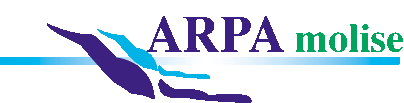 Linee di azione   1) Città e trasporti
14
Opere infrastrutturali
Realizzazione della bretella per la deviazione del traffico dal centro della città di Venafro, per il flusso veicolare da e per Roma
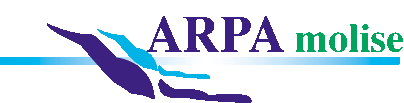 Linee di azione  2)Energia
15
Promozione della produzione di energia termica da fonti di energia rinnovabile
Solare termico (su superfici esistenti).
Fotovoltaico (su superfici esistenti).
Sistemi di cogenerazione 
Allacciamento degli edifici ad impianti di teleriscaldamento 
Impianti geotermici
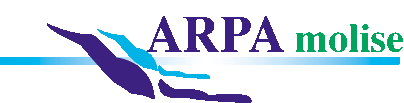 Linee di azione  2)Energia
16
Regolamentazione impianti a biomassa legnosa destinati al riscaldamento
Limitazione di utilizzo degli apparecchi domestici a bassa efficienza nelle aree sensibili nel periodo autunno/inverno.
Definizione di requisiti minimi di efficienza degli apparecchi nelle aree di superamento dei VL per PM10 e NO2. 
Certificazione degli impianti a legna e biomasse < 35 kW e delle stufe e caminetti.
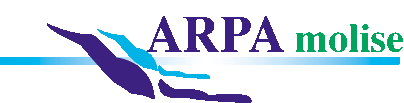 Linee di azione:   3)Attività produttive
17
Le linee di azione individuate sono state così suddivise:
aziende soggette ad AIA
aziende NON soggette ad AIA
cave e cantieri edili
Linee di azione:   3)Attività produttive
18
aziende soggette ad AIA: 
limiti più restrittivi di Bref/BAT
CSS solo per sostituzione combustibili più impattanti
CSS con PCI di classe 1, 2, 3, tab. 1, all. 1, Decreto Ministero Ambiente n° 22 del 14/02/2013
Per sostanze cancerogene/mutagene limiti < 50% di Bref/BAT
Linee di azione:   3)Attività produttive
19
aziende non soggette ad AIA: 
Limiti più restrittivi rif. BRef/BAT  con MTD (Art.269 DLgs. 152/2006) 
Sostanze cancerogene/mutagene limiti < 50% rif. Istruttoria
Sostituzione combustibili più impattanti
Parchi, SIC, ZPS …… limiti < 50% rif. normativa
Linee di azione:   3)Attività produttive
20
cave e cantieri edili:
Prescrizioni già in fase di VIA/V.A. per mitigazione emissioni polveri
Regolamentazione emissioni dei mezzi da cantiere
Parchi, SIC, ZPS …… limiti < 50% rif. normativa
Linee di azione   4)Agricoltura
21
Contenimento emissione NH₃ con processi gestionali/tecnologici
Adozione BAT per stoccaggio (deiezioni)
Adozione BAT per NH₃ nella stabulazione degli animali
Minimizzazione impiego P, N, K nei fertilizzanti
Regolamentazione più rigorosa per bruciatura stoppie/potature
Incentivazione al rinnovo dei mezzi agricoli a bassa emissione